English JUNIOR YEAR
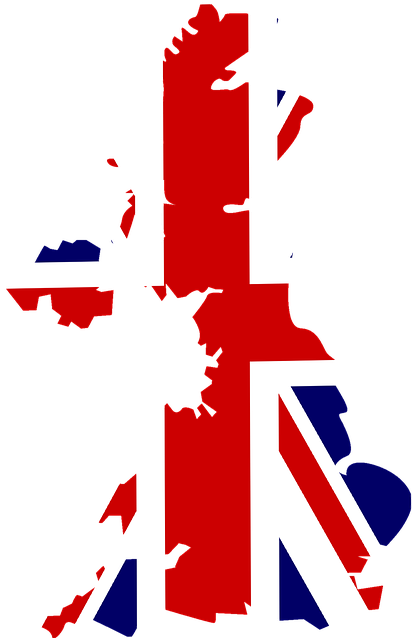 TEACHER DANIELA VALENZUELA REYES
DVALENZUELA@EMMANUEL.CL
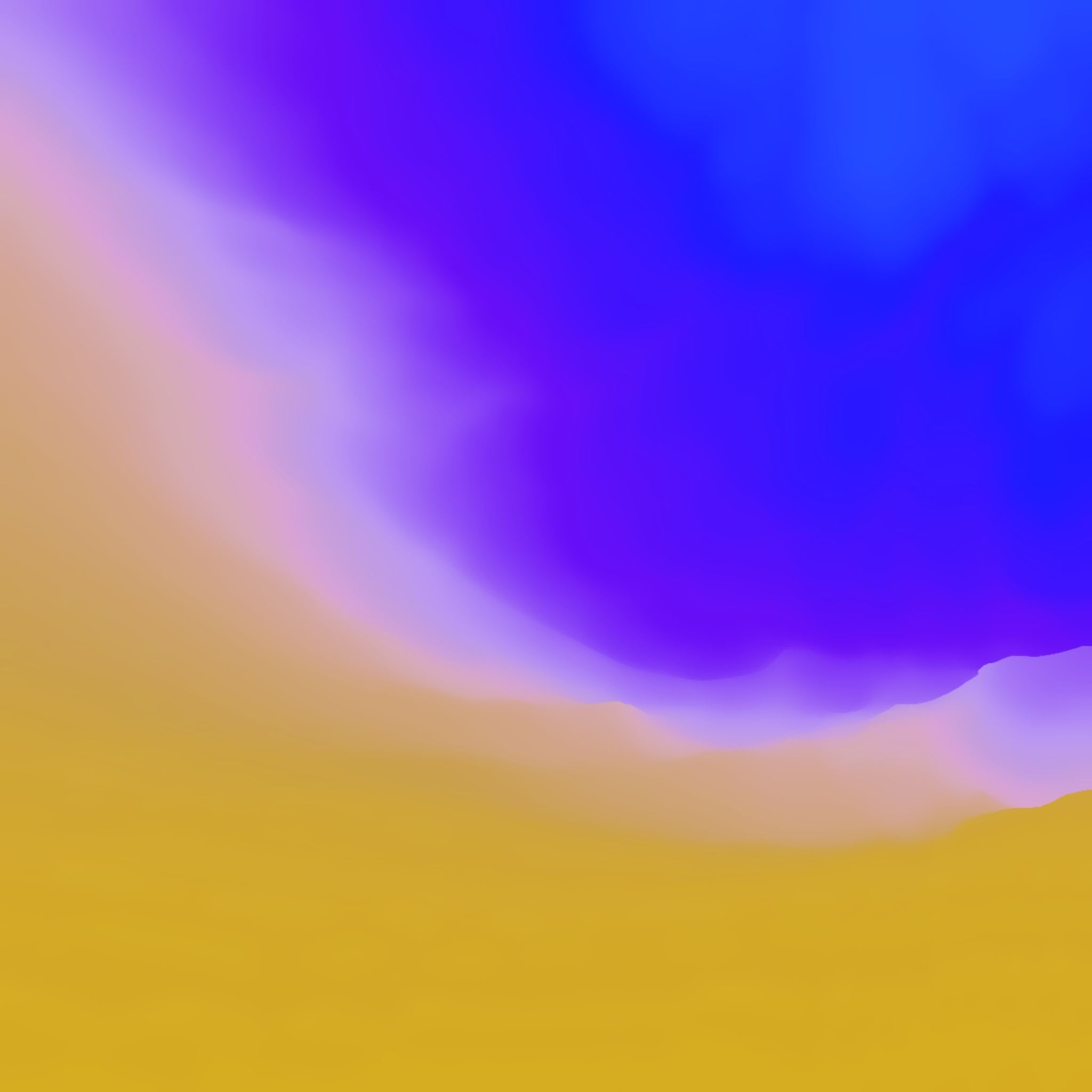 Units
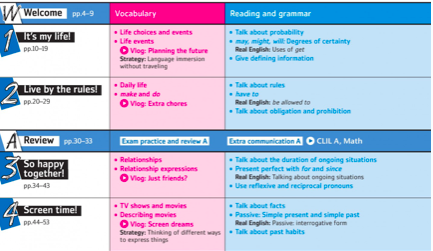 Quizzes (regular verbs) 
Tests
Work in Class
Reading comprehension
Videos (oral presentations)
Evaluations
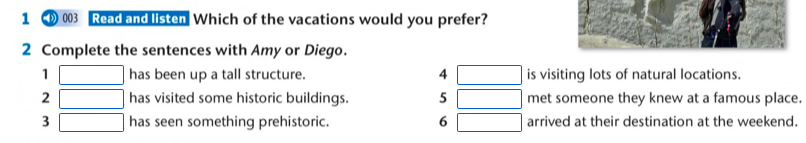 Past tense
Past Progressive
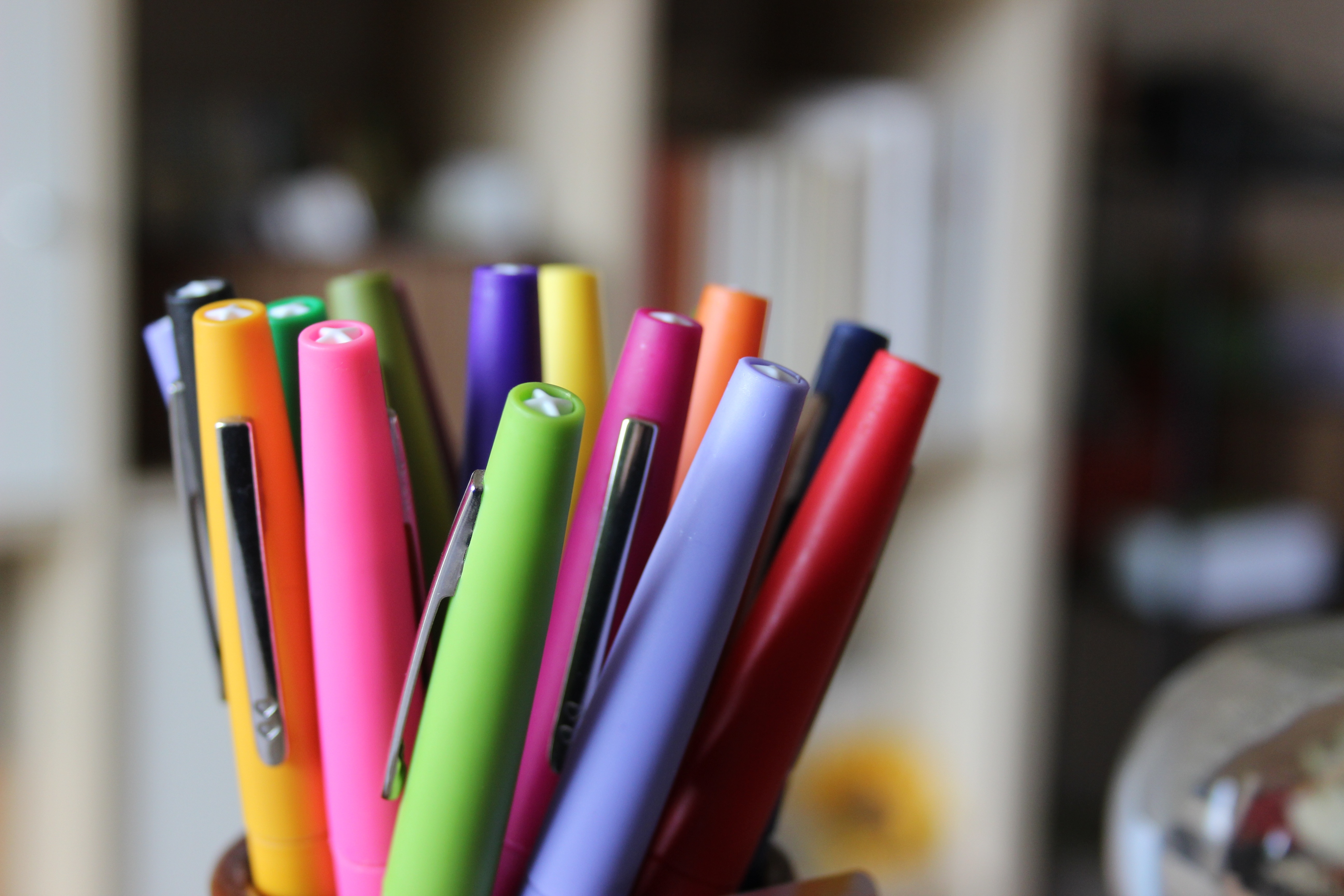 ACTIVITY
ACTIVITY 2
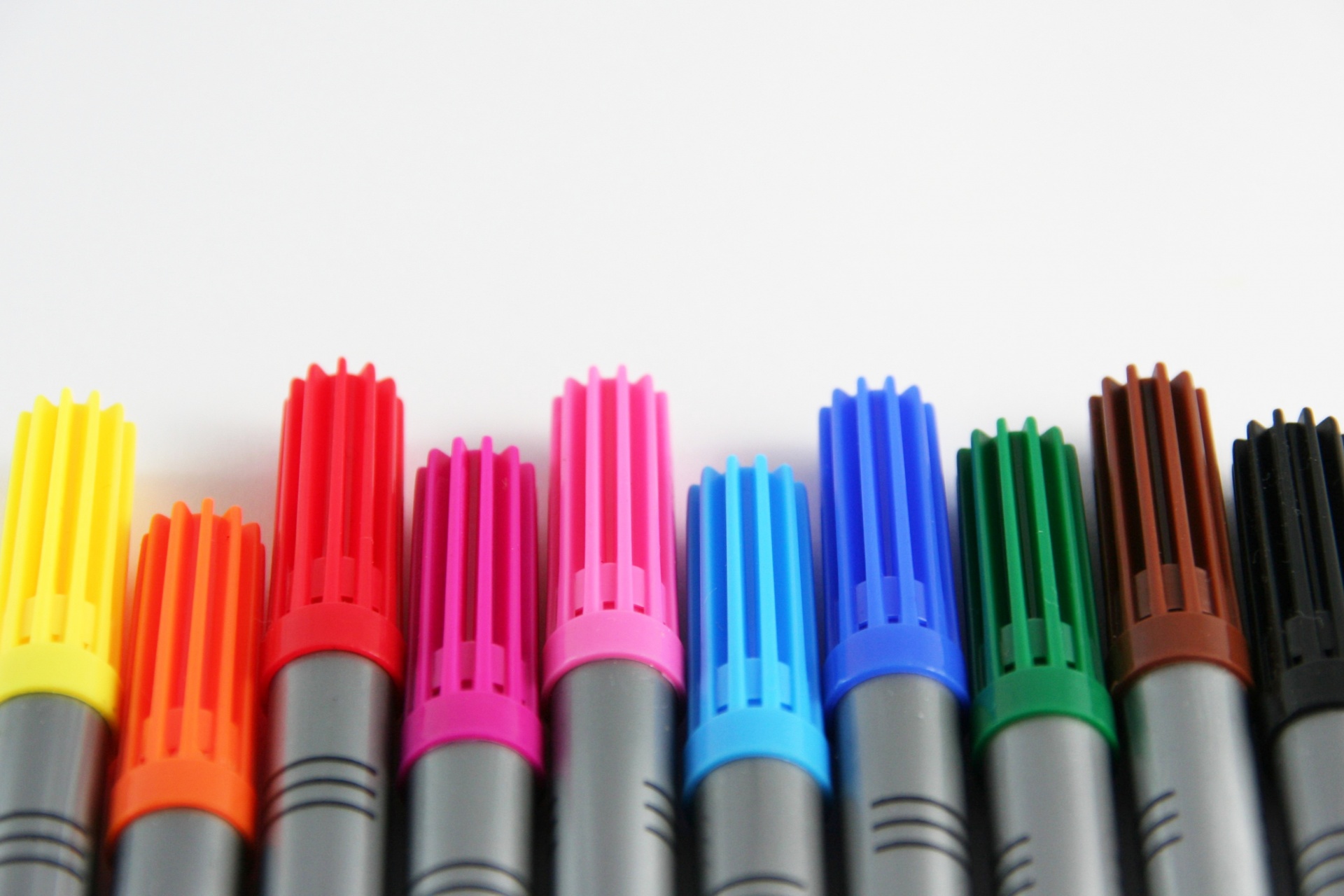 ACTIVITY 3
Activity 4
Activity 4